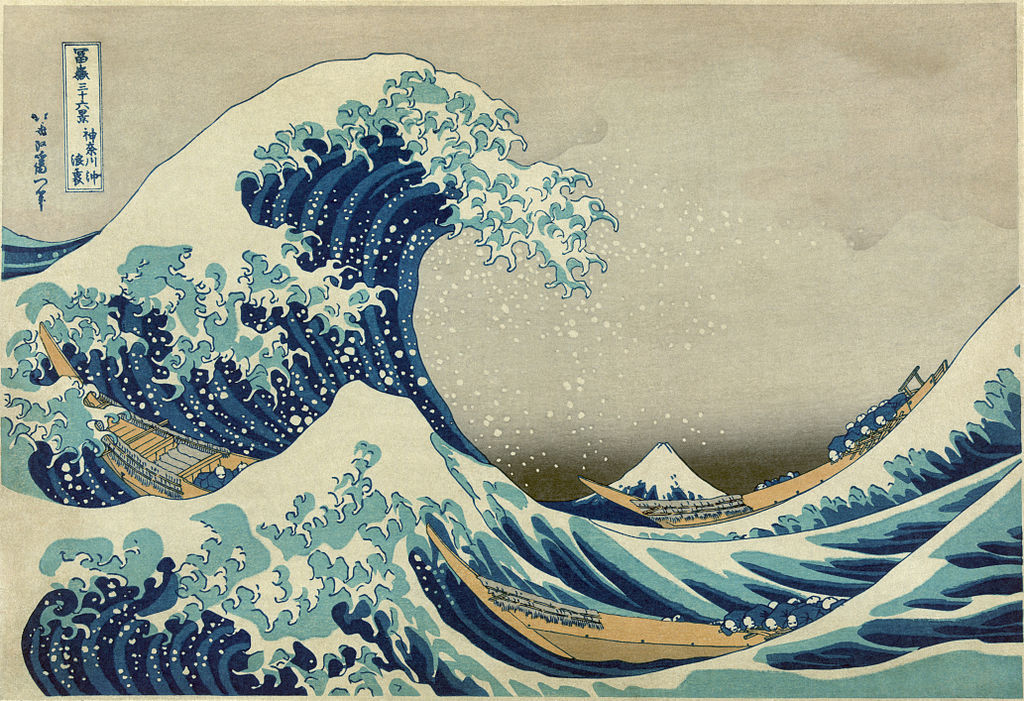 In the Light of a Watery Moon
Dr. Tim Livengood
University of Marylandand NCESSE
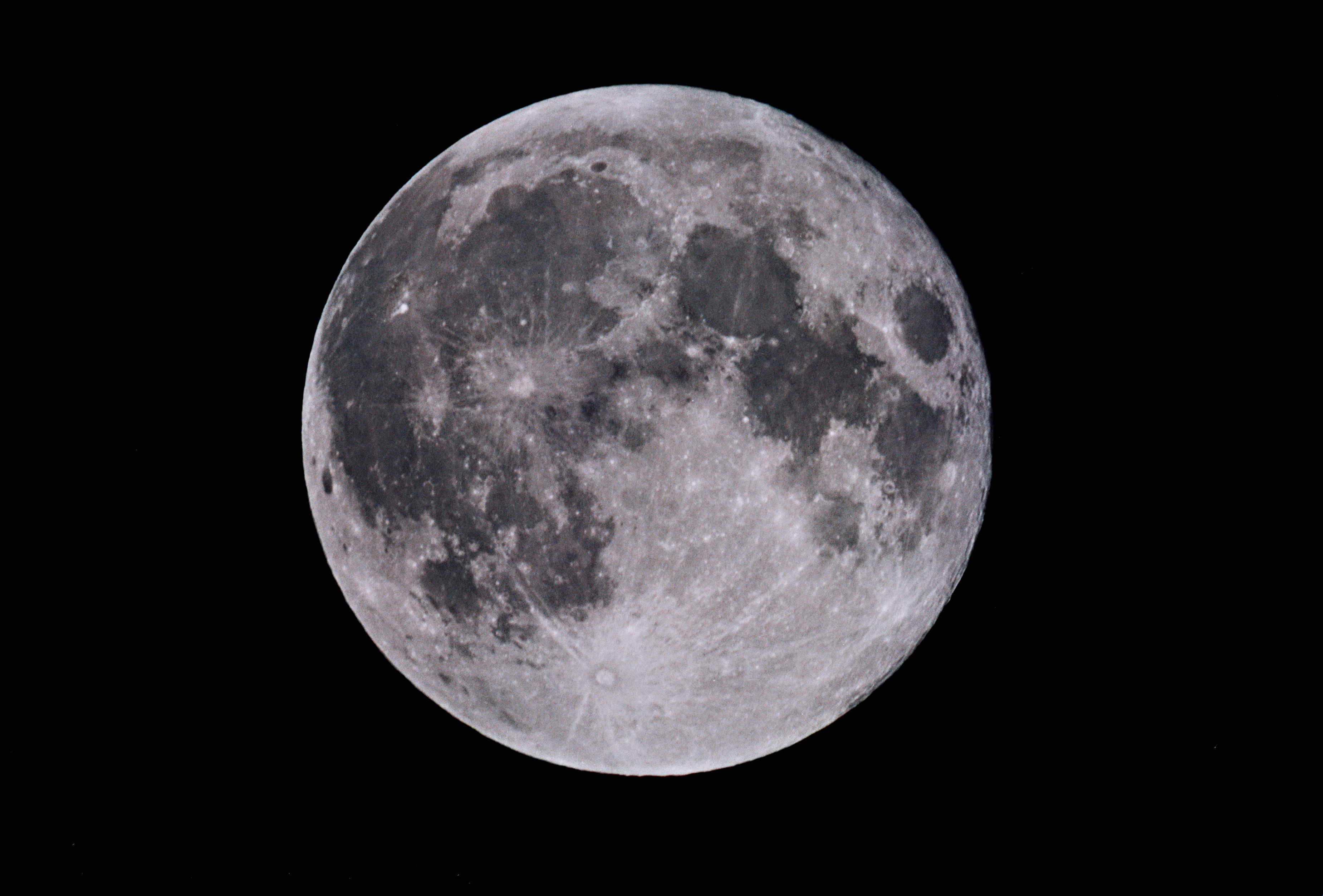 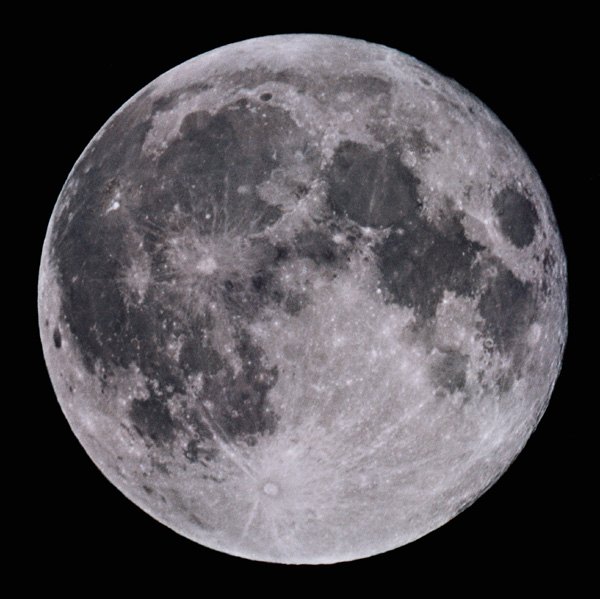 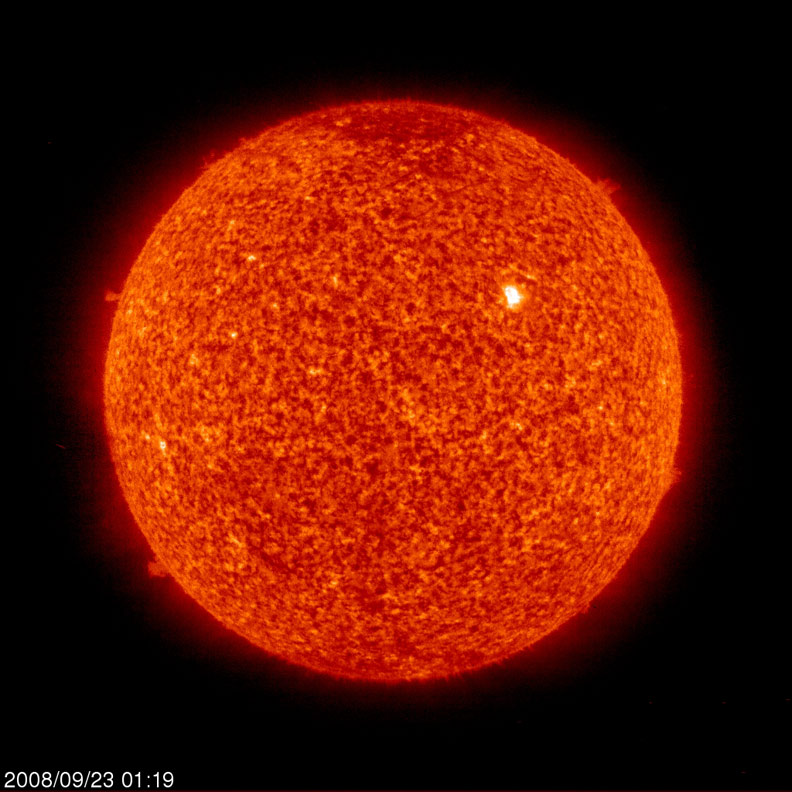 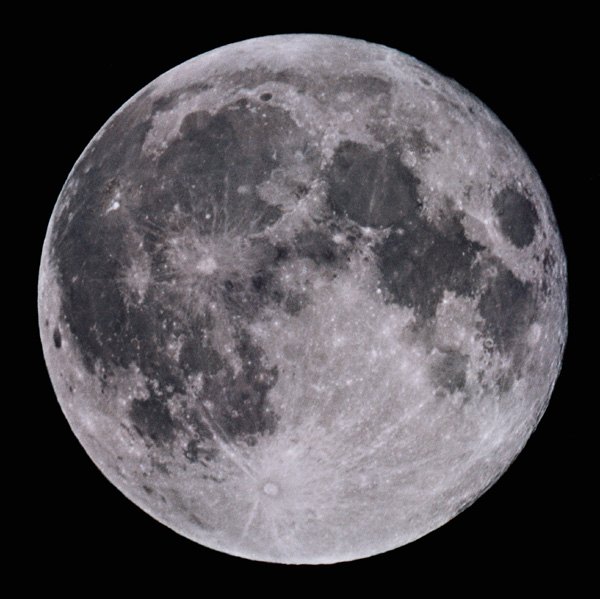 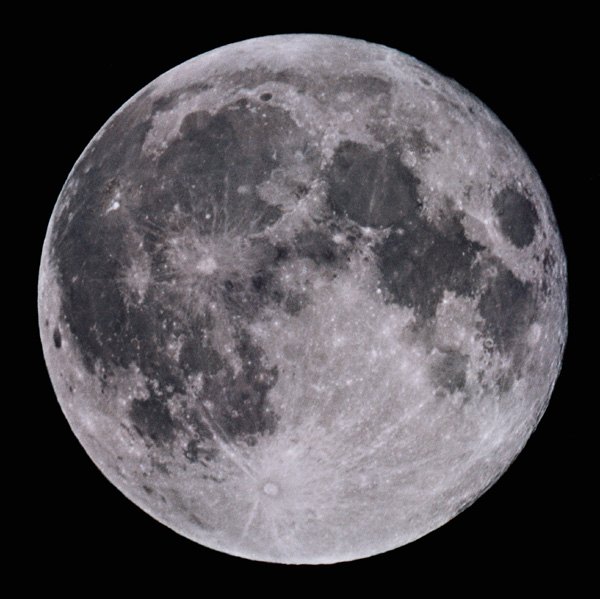 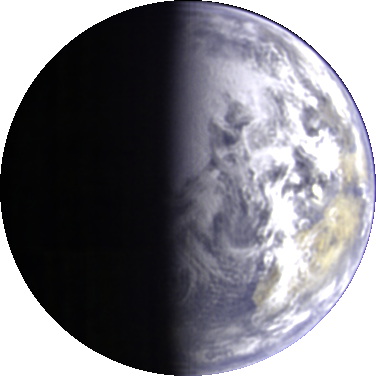 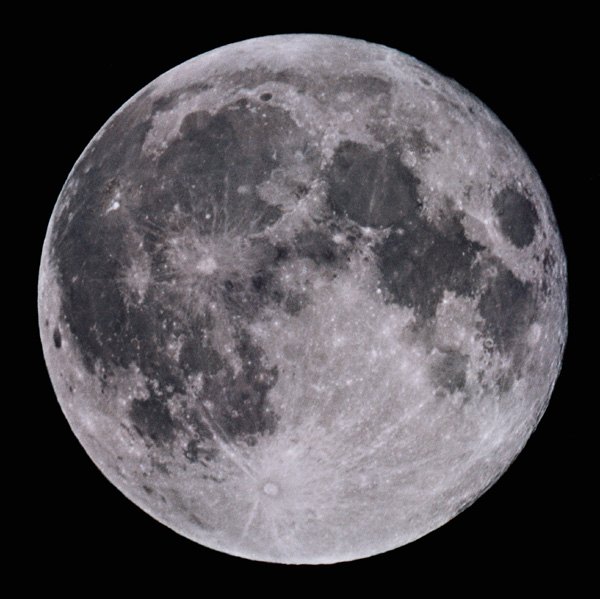 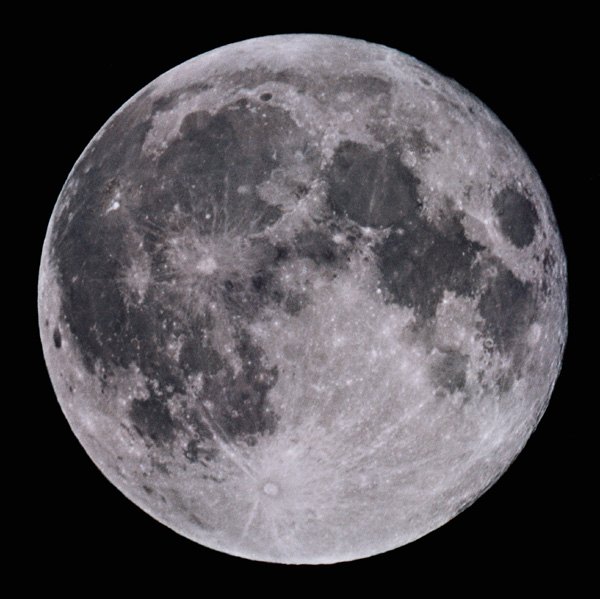 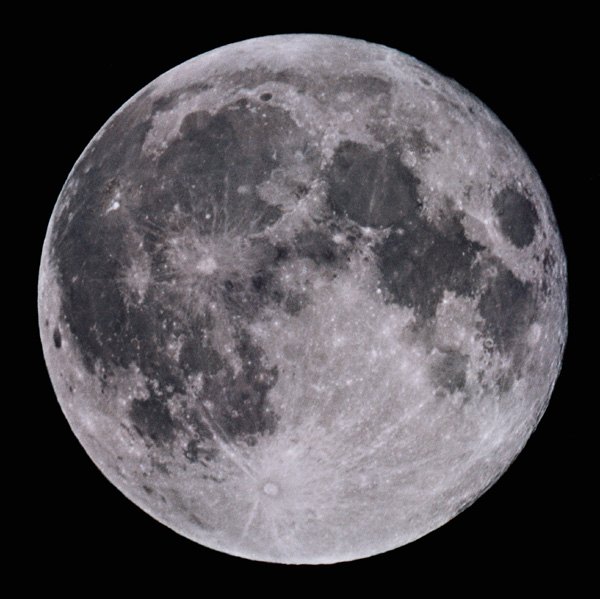 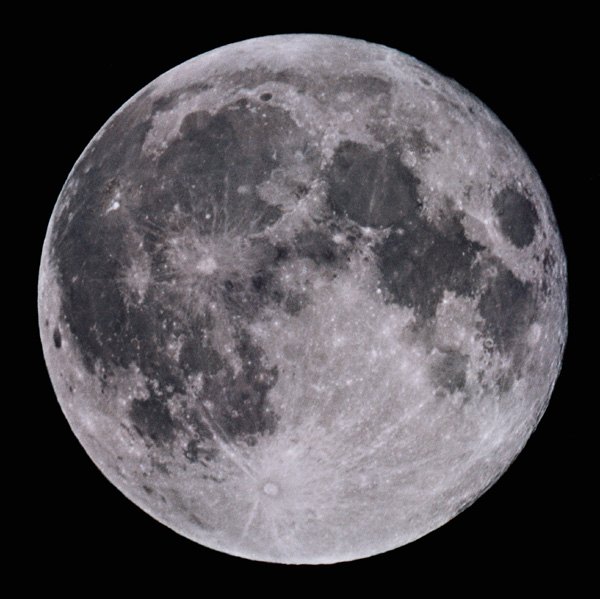 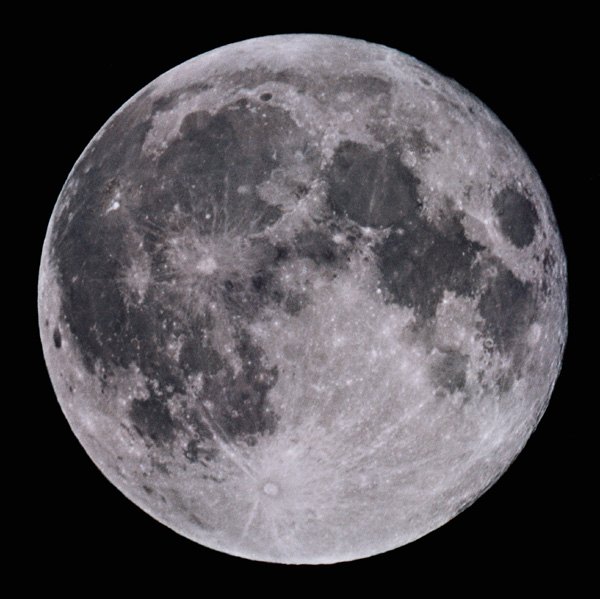 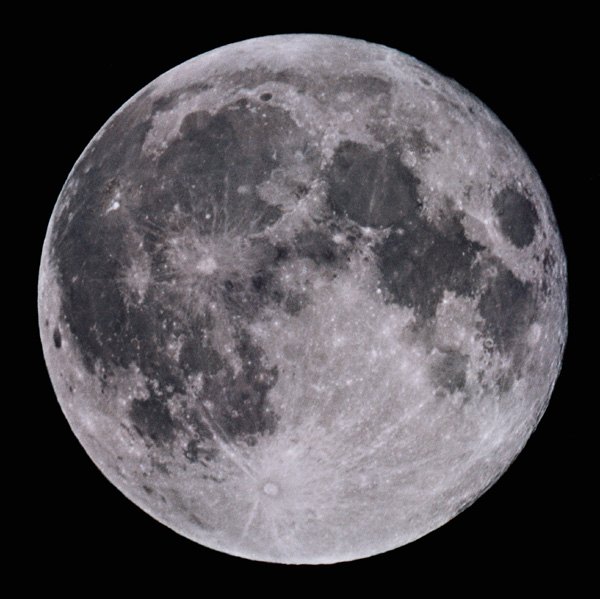 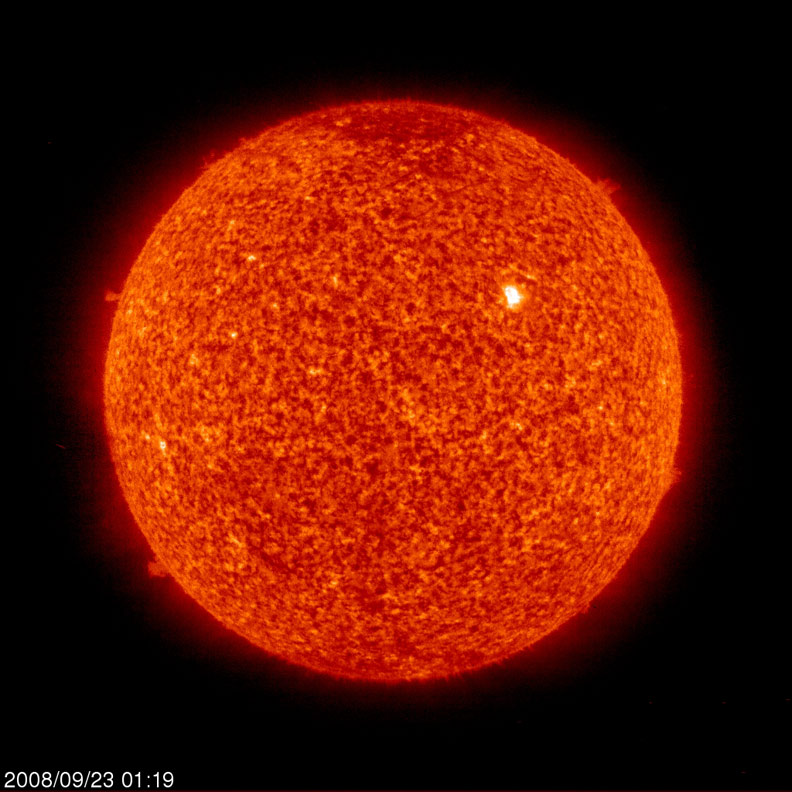 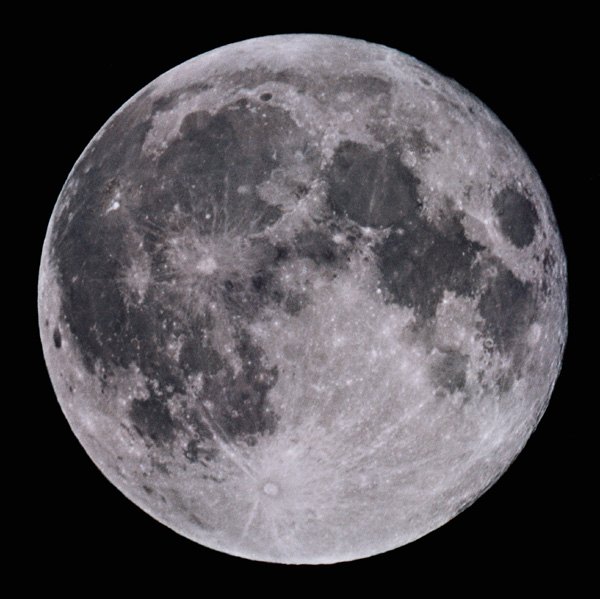 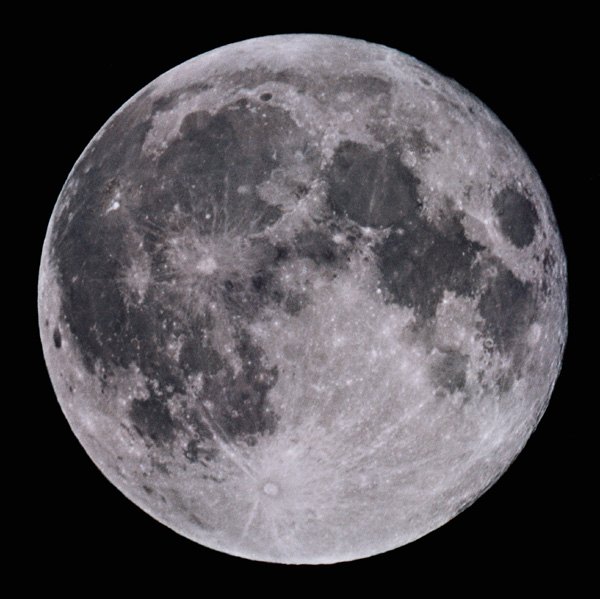 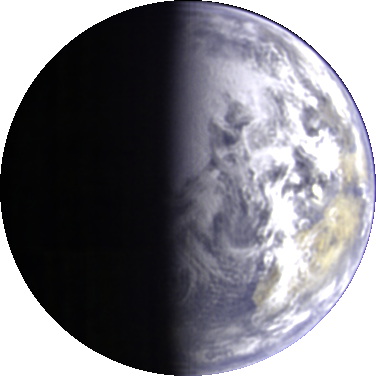 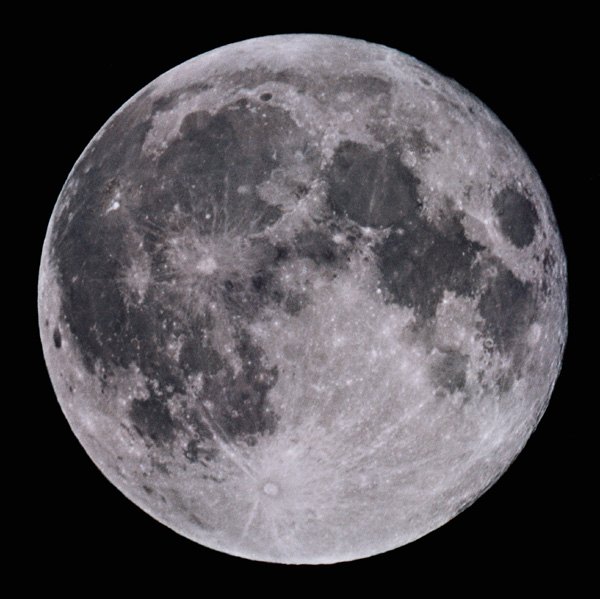 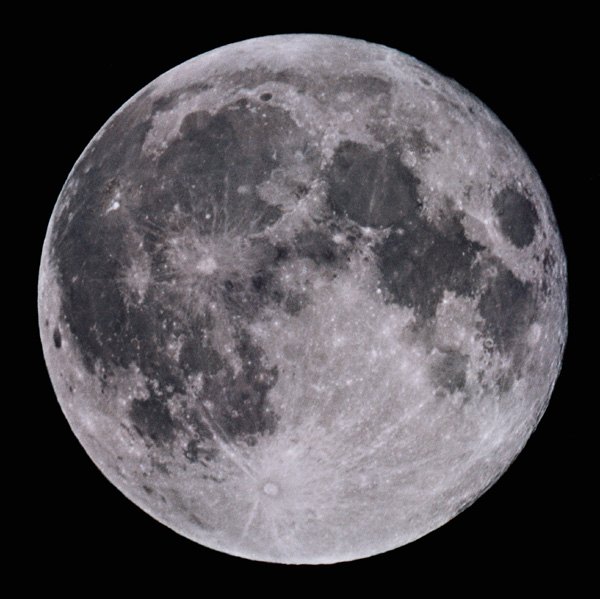 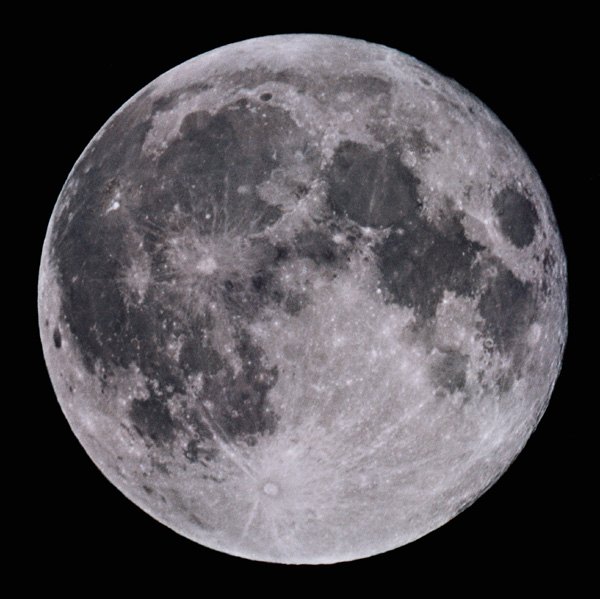 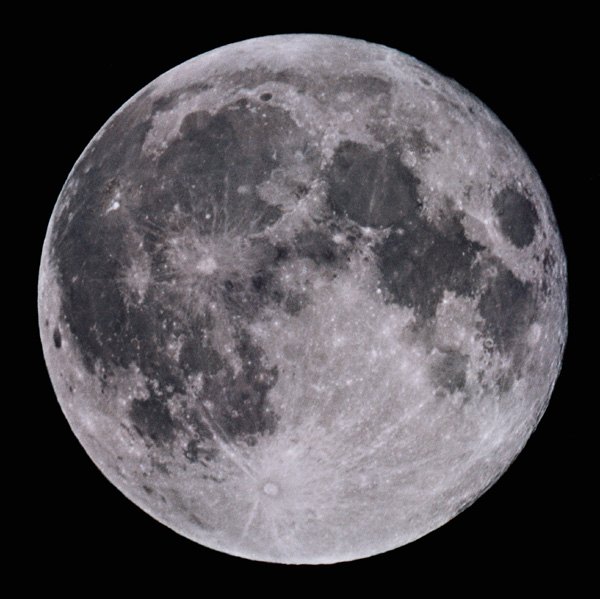 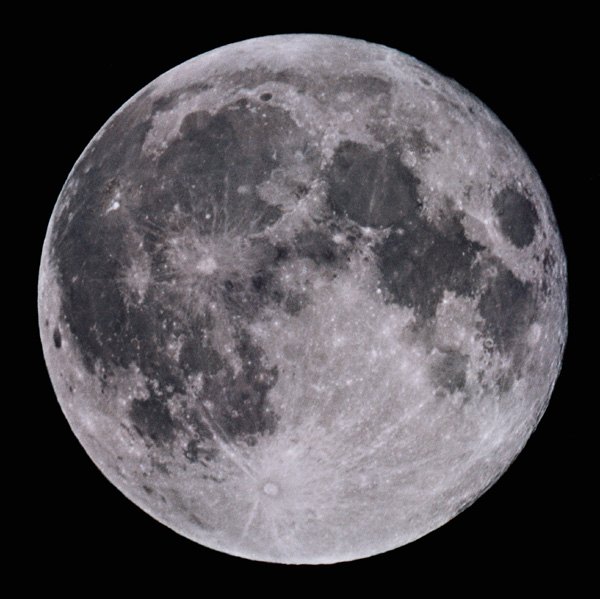 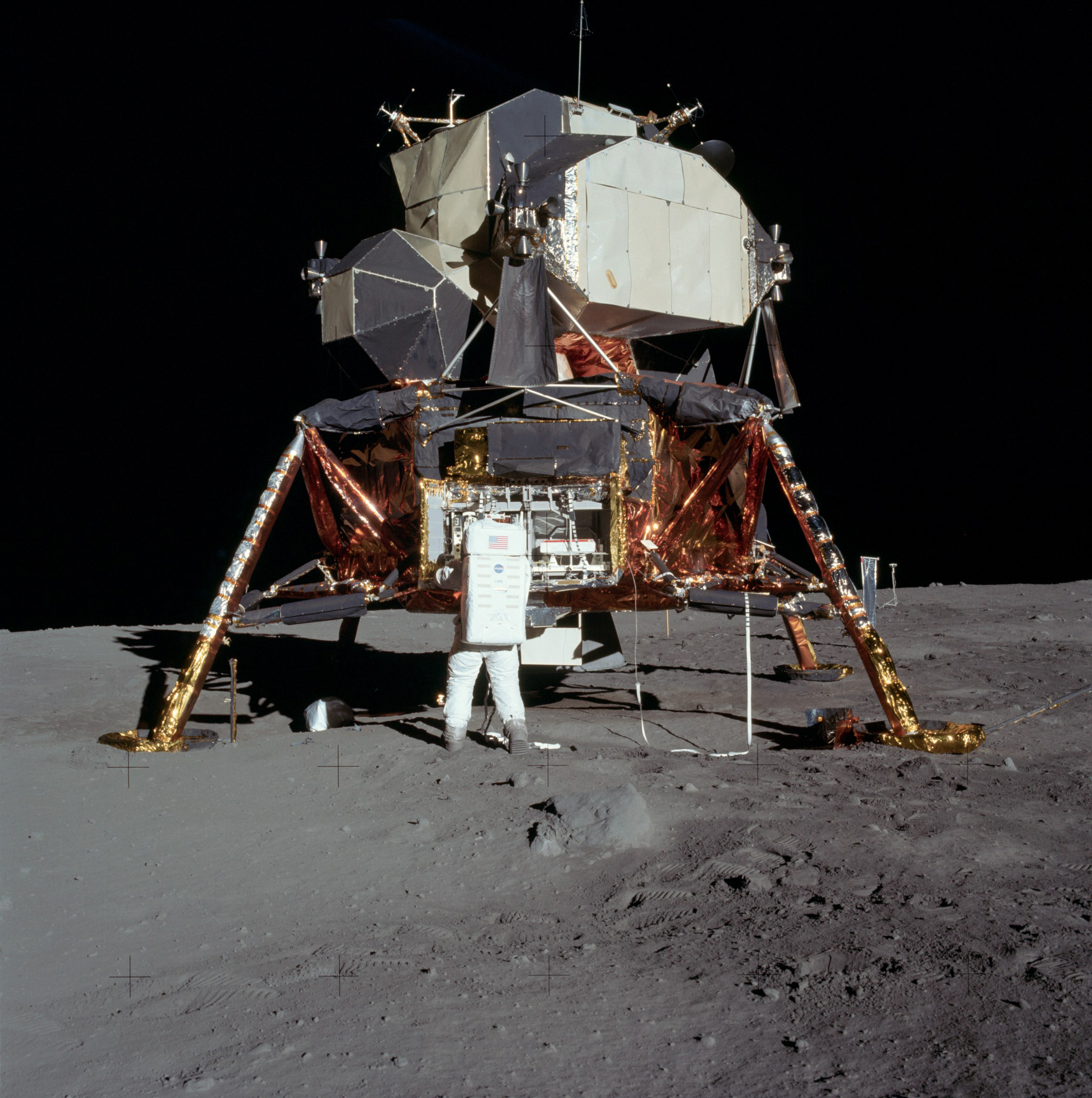 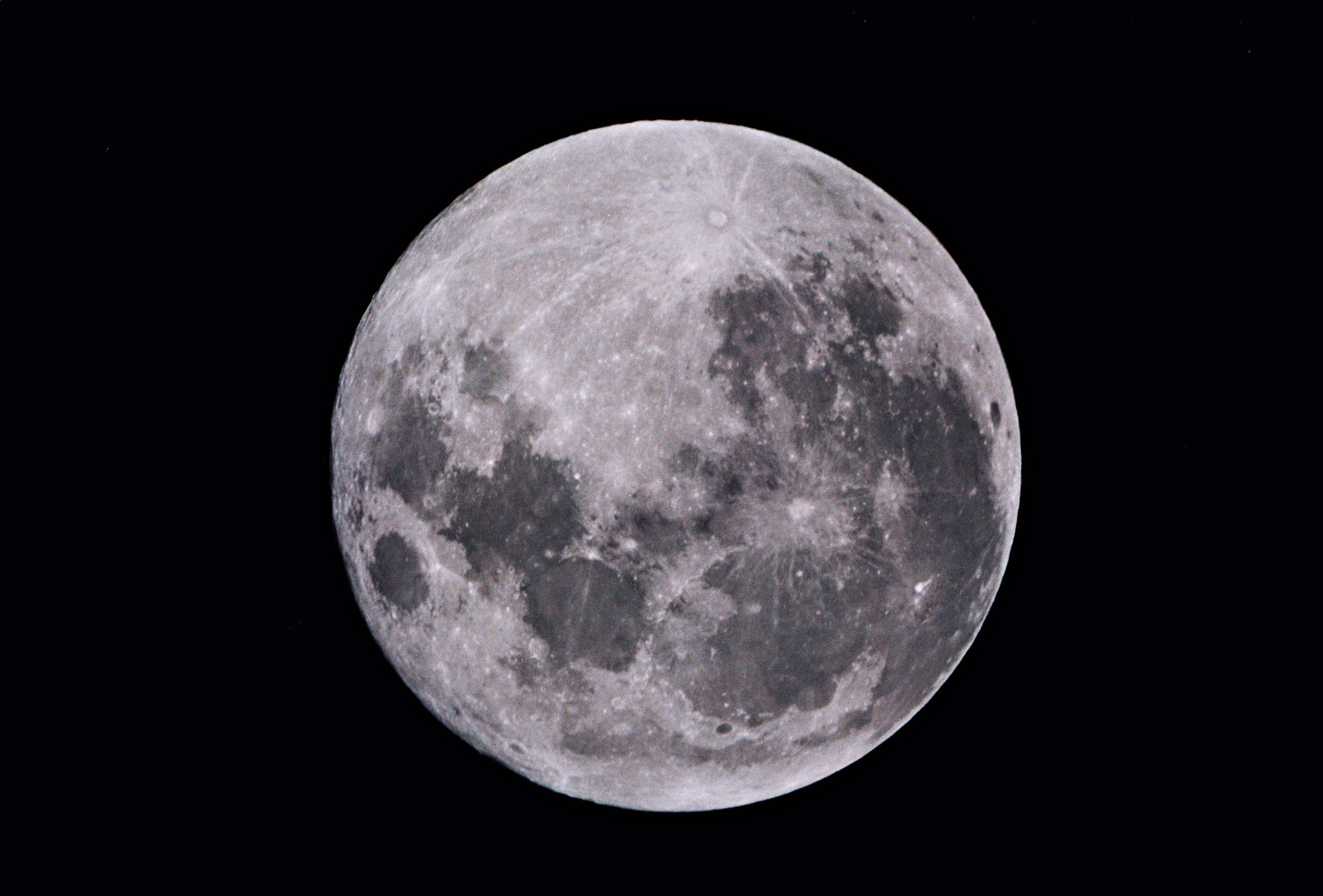 Really Cold!
Kind of Cold
Less Warm
Warm sometimes
Less Warm
Kind of Cold
Really Cold!
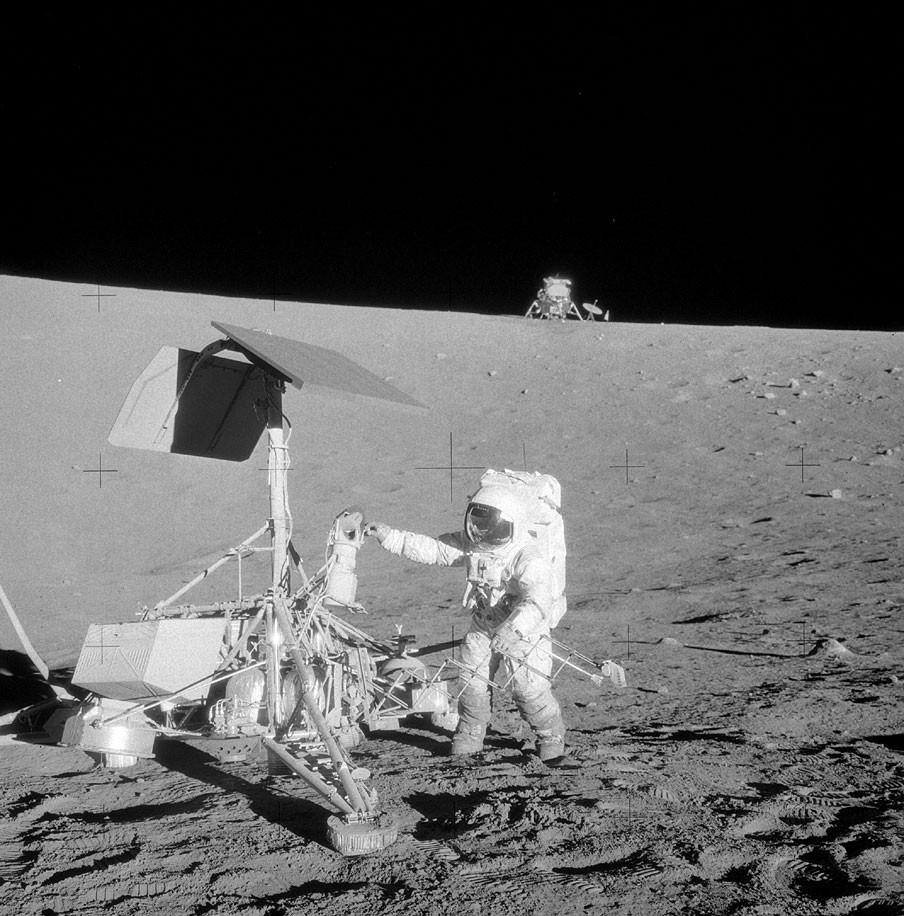 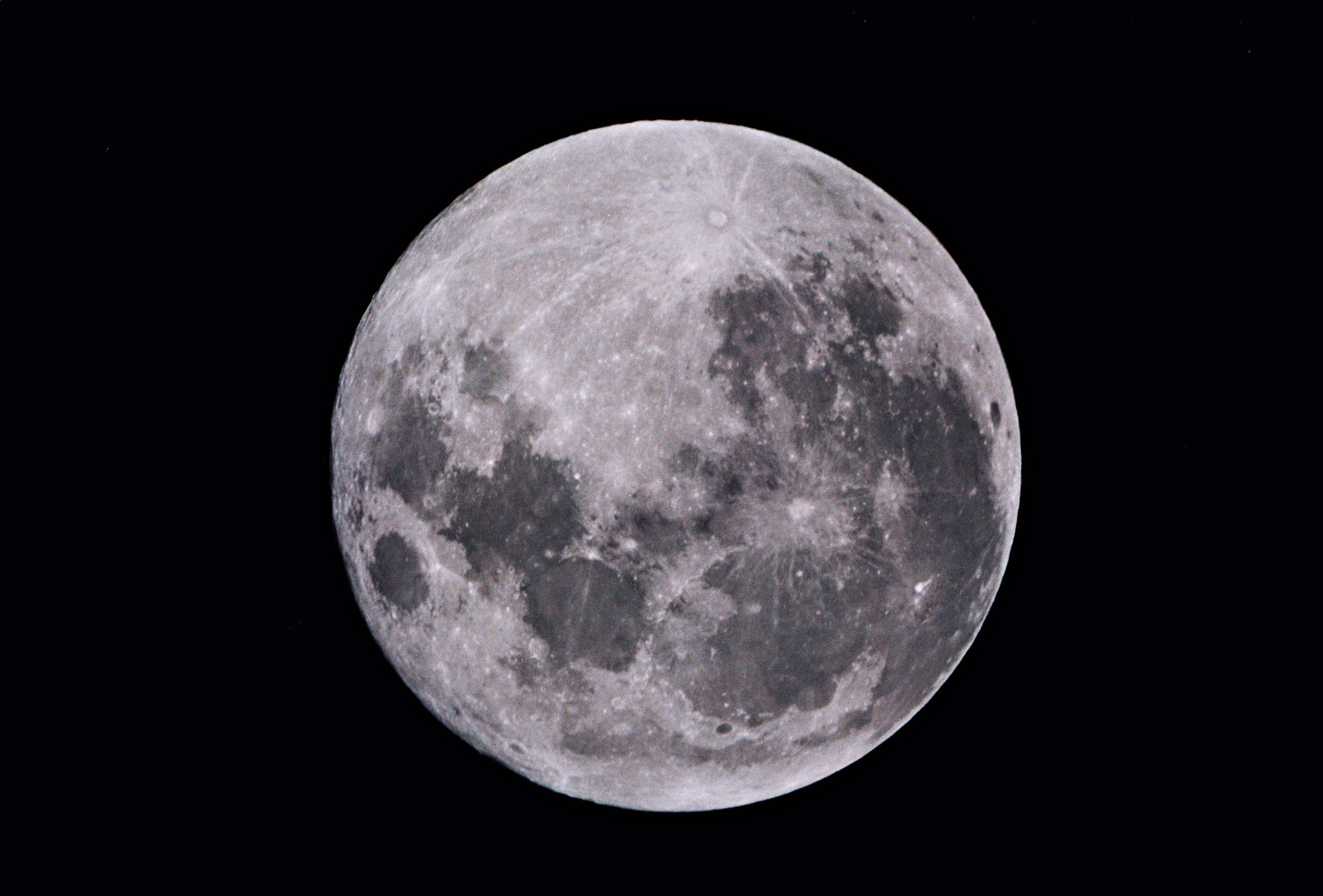 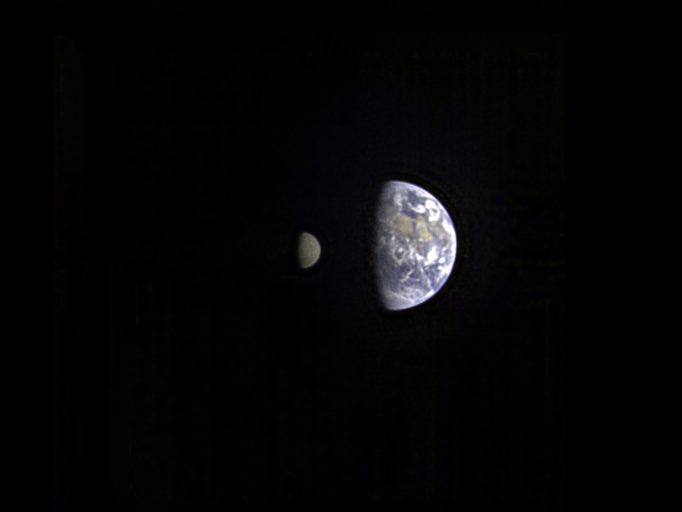 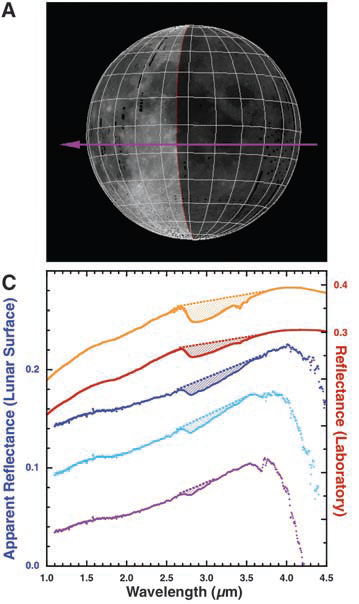 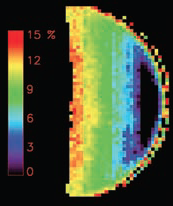 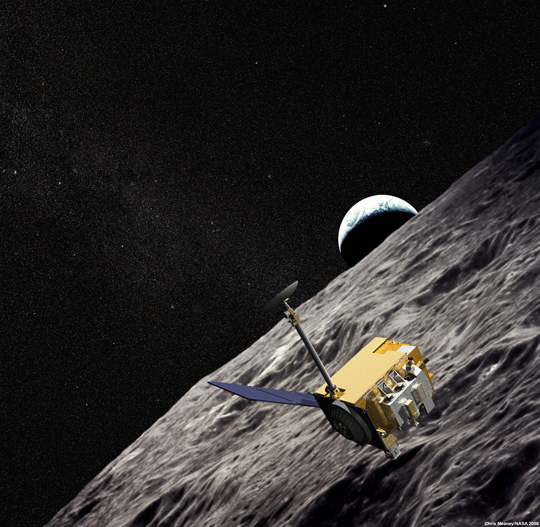 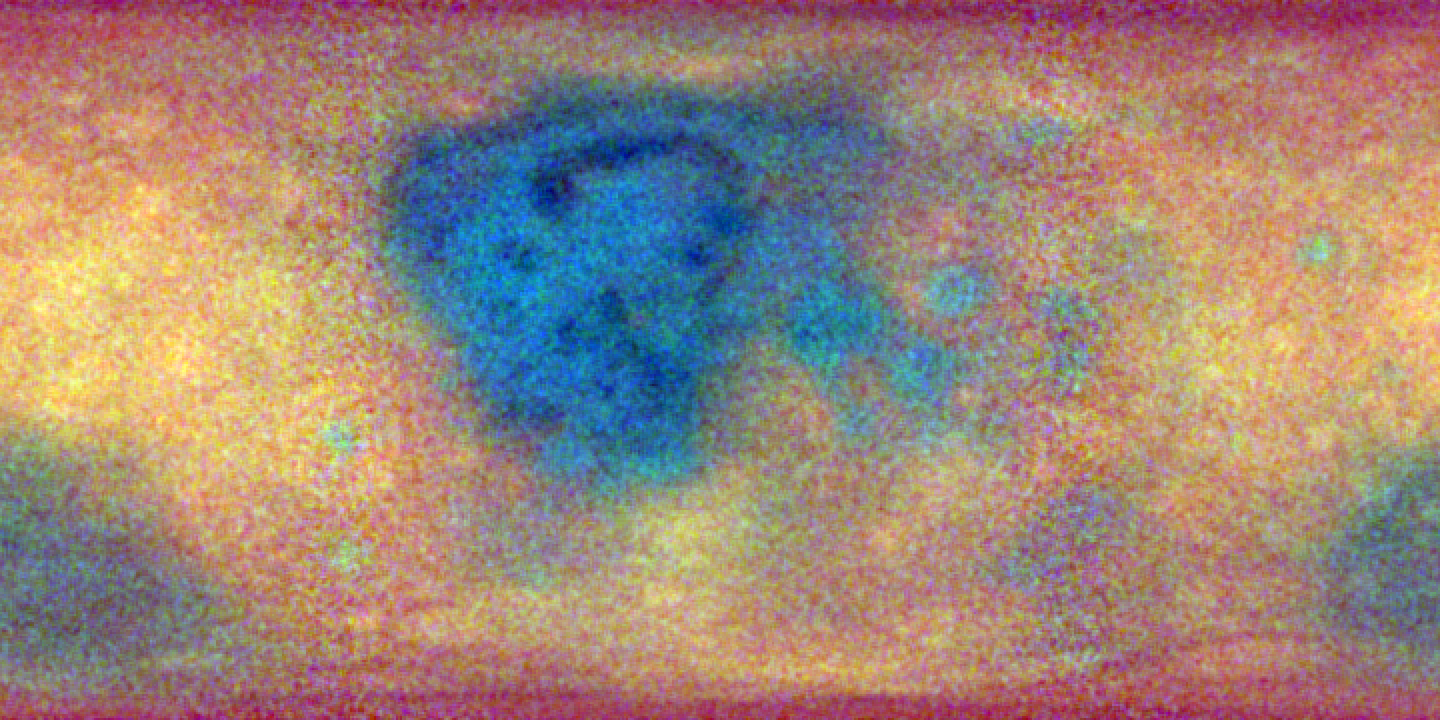 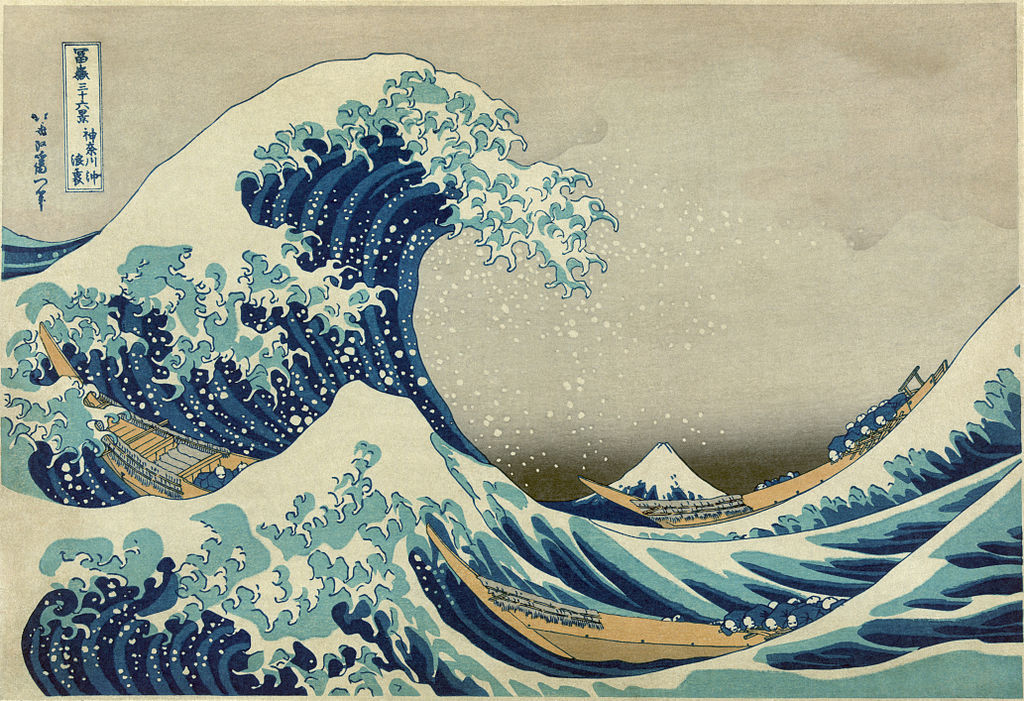 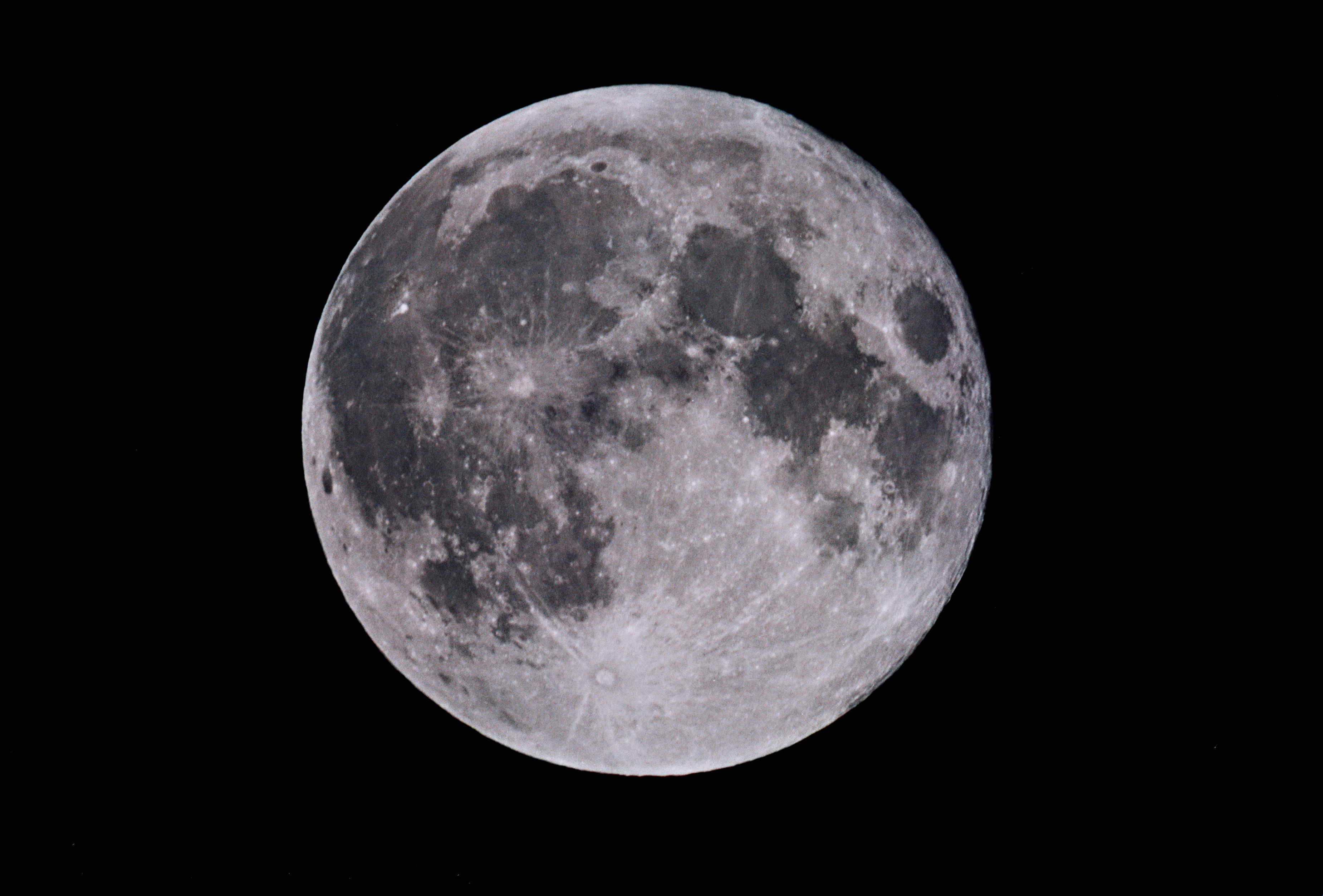